The Persian Wars
Our Plan
5 W’s
Who (Who was fighting who?)
Where?
Why?
When?
What happened?
The Battle of Marathon
The Battle of Marathon
Who?
The Persian Army vs. Athenian Army
King Darius I of Persia
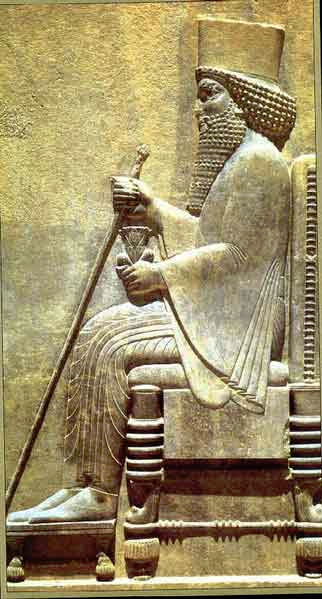 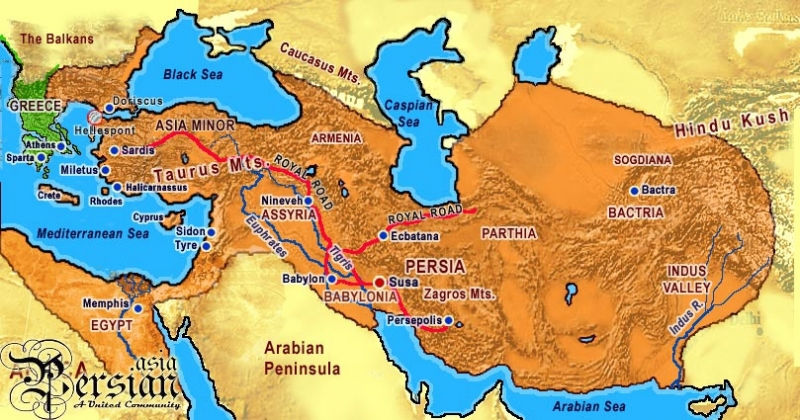 The Battle of Marathon
Where?
Marshy plains of Marathon outside of Athens
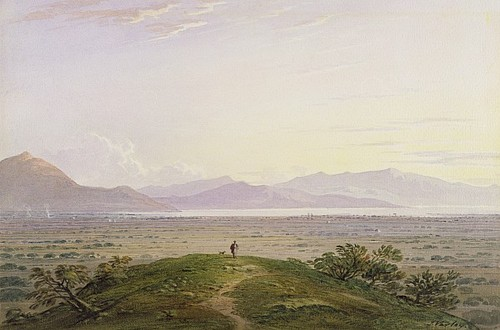 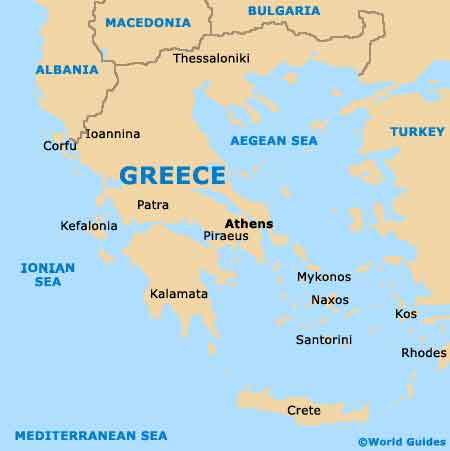 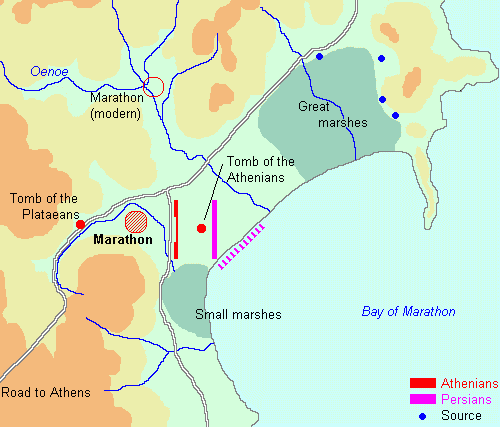 The Battle of Marathon
Why?
The Persians wanted to invade & conquer Greece.


When?
490 B.C.
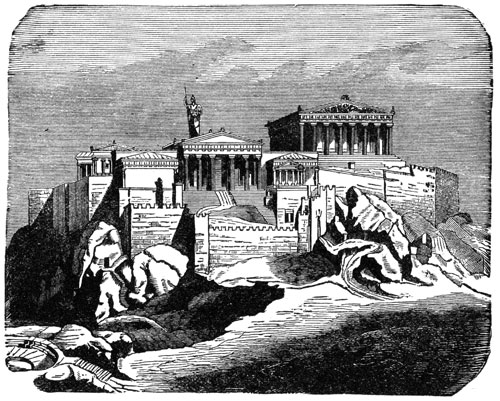 The Battle of Marathon
What happened?
Greeks significantly outnumbered
5 day stand off followed by Greek charge
Persian cavalry/good omens
Strengthened flanks and weakened center
Persians retreated to ships
Greeks able to capture as many as 7 ships
Pheidippedes
The Battle of Marathon
Who won?
Athens! (The Greeks)


Marathon was considered a small loss for the Persians, but big for the Greeks because it proved they could be beaten.